Green Economy at EEA
Green economy
GO TO ONLINE BRIEFING
Green economy: four dimensions
Resource-use efficiency
Ecosystem resilience
Human well-being
Societal equity
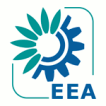 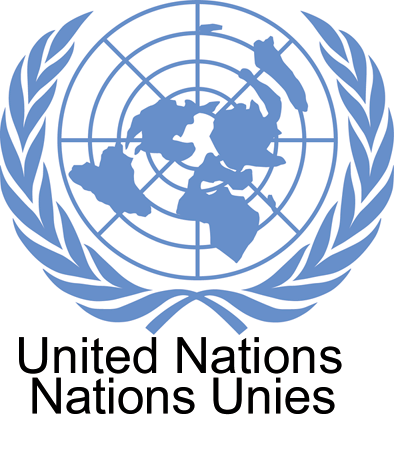 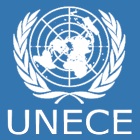 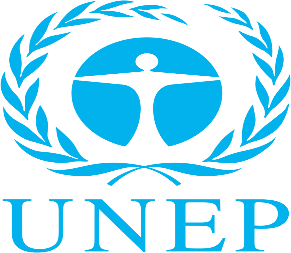 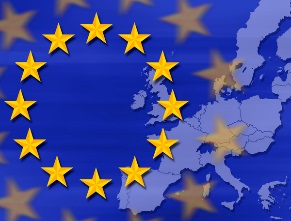 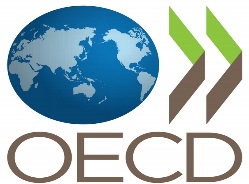 © Steve Mynhardt, Environment & Me /EEA
7th EAP vision → long-term green economy transition
‘In 2050, we live well, within the planet's ecological limits. 
Our prosperity and healthy environment stem from an innovative, circular economy where nothing is wasted and where natural resources are managed sustainably, and biodiversity is protected, valued and restored in ways that enhance our society's resilience. Our low-carbon growth has long been decoupled from resource use, setting the pace for a global safe and sustainable society.’

Source: 7th EU Environment Action Programme
Green economy
Green economy and circular economy
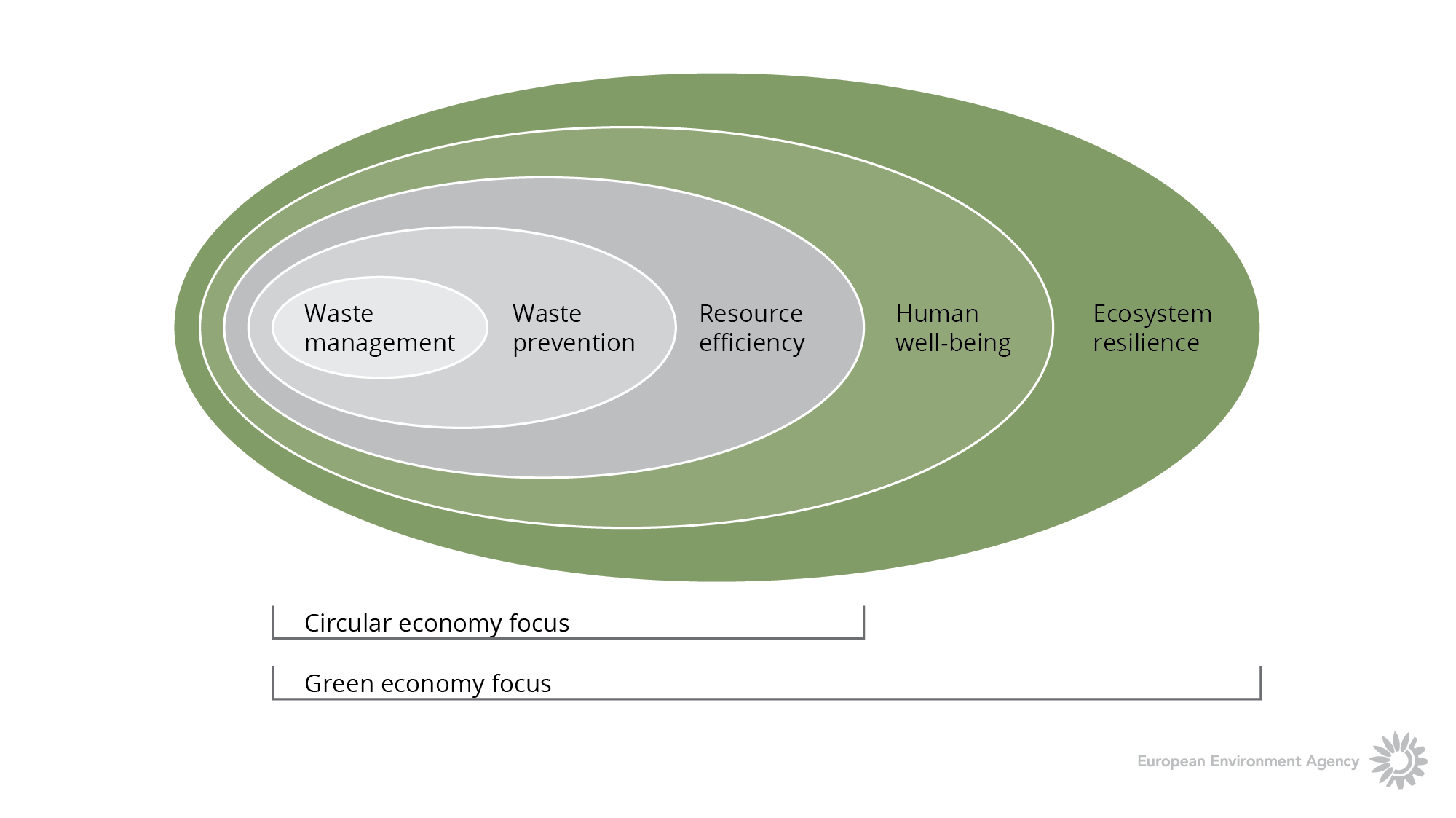 Source: EEA.
Enabling factor:  joined-up policy responses
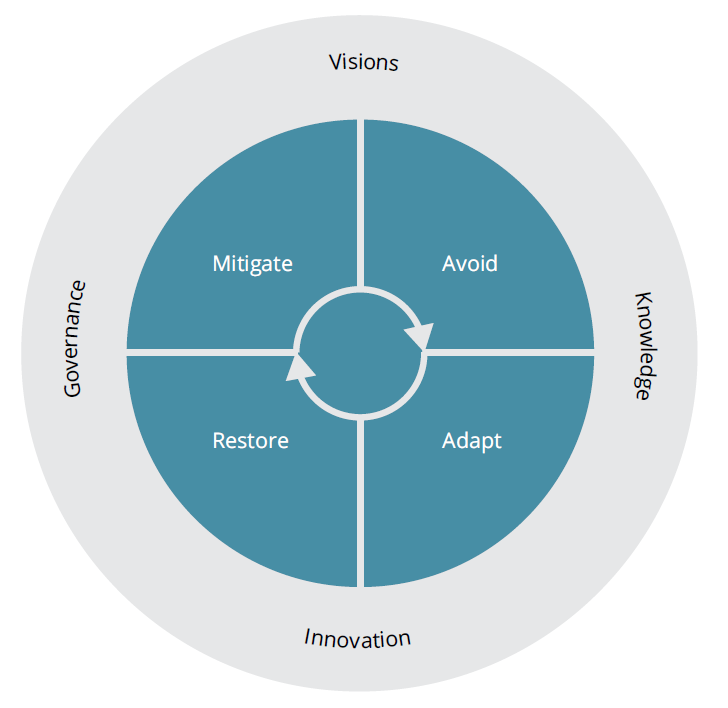 Reducing environmental pressures or offsetting harmful effects
Precautionary principle: avoid potential harm (or counter-productive actions) in highly complex and uncertain situations
Some environmental change inevitable: anticipate adverse effects of specific environmental changes
Remediating environmental degradation (where possible) or other costs imposed on society
Source: EEA.
Planetary boundaries and green economy
PB – ”framework for resilience, growth, poverty eradication and human health”
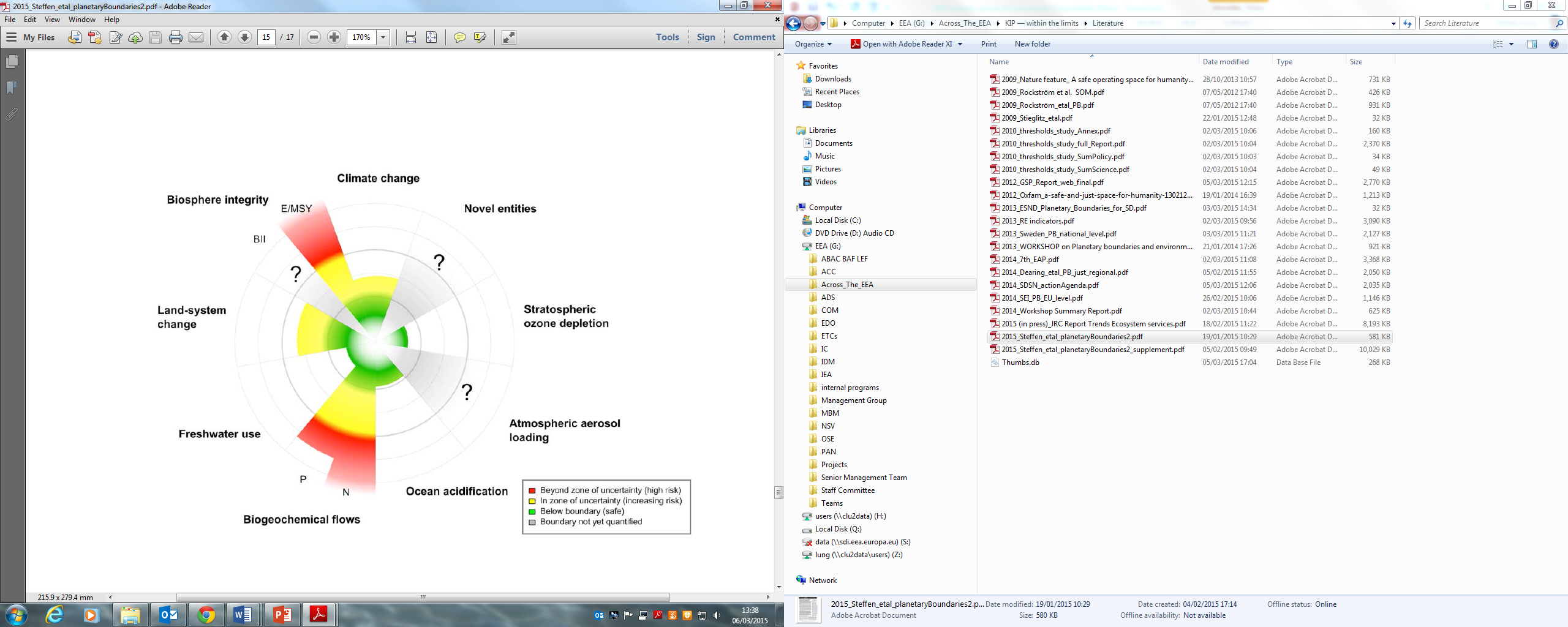 © Ana Skobe, Environment & Me /EEA
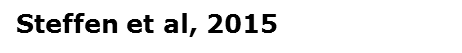 Green economy
GO TO ONLINE BRIEFING
Enabling factor: joined up indicators
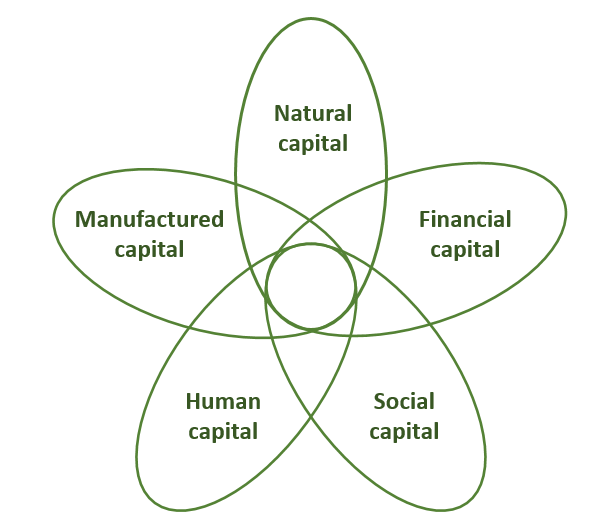 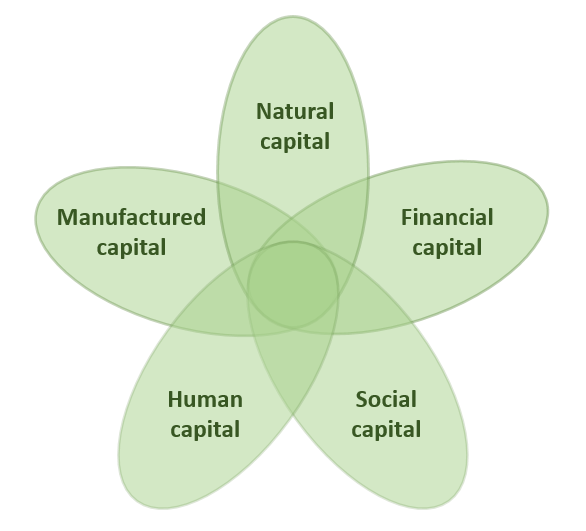 © Steve Mynhardt, Environment & Me /EEA
An integrated accounting and indicator framework for green economy assessment
Aim is to develop a small indicator set that can be used to measure progress and inform policy and decision making

Conceptual framework now under development

Builds on the UNECE conference of European statisticians recommendations on measuring sustainable development

Preference given to accounting derived indicators
Green economy
GO TO ONLINE BRIEFING
Societal inequity: a growing issue in Europe
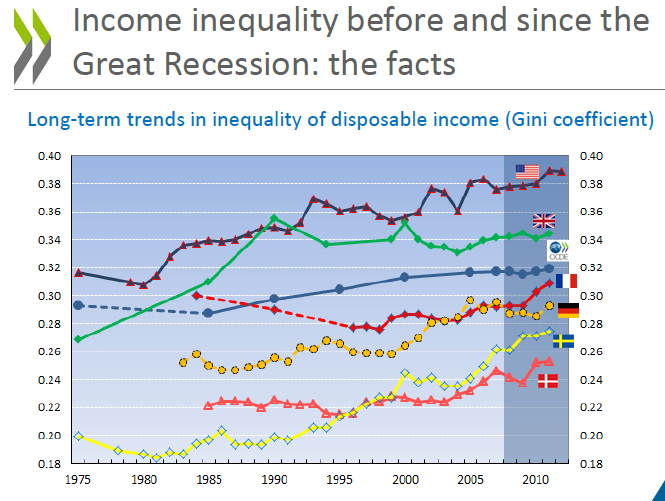 © Steve Mynhardt, Environment & Me /EEA
Source: Stefano Scarpetta, presentation at the OECD Green Growth and Sustainable Development Forum, 13.11.2014
An integrated accounting and indicator framework for green economy assessment
Efficiency standards have driven eco-industries that have prospered despite the recession in Europe
Eco-industry value added
Eco-industry employment
Total EU GDP
Total EU employment
© Daniel Danko, Environment & Me /EEA
Source: Eurostat, 2014.
[Speaker Notes: I just want to show you where I’m going to end up with the main messages….
I’m going to go into each of these messages in a bit more detail in the coming slides. 

Bullet 1: this is the message that emerges from integration.
Bullet 2: we face systemic challenges > what we mean by this is…
Bullet 3:]
Fiscal policy signals have decoupled in wrong direction from GDP (EU27)
Late 1990s similar growth rates of GDP and tax revenues 
Since 2003 energy and environment tax revenues growth flat
Large differences between Member States – see EEA paper
© Daniel Danko, Environment & Me /EEA
Source: EEA, 2015, based on Eurostat data.
[Speaker Notes: I just want to show you where I’m going to end up with the main messages….
I’m going to go into each of these messages in a bit more detail in the coming slides. 

Bullet 1: this is the message that emerges from integration.
Bullet 2: we face systemic challenges > what we mean by this is…
Bullet 3:]
Green economy
GO TO ONLINE BRIEFING
Enabling factor: joined up indicators
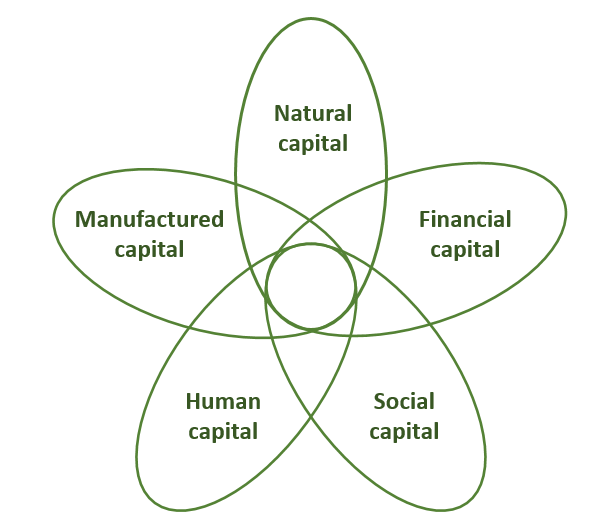 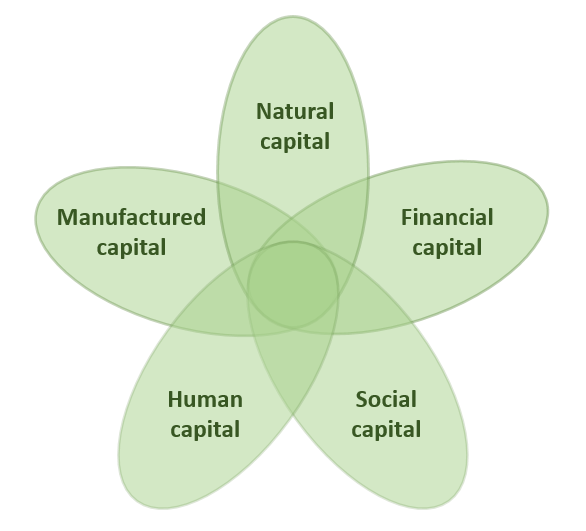 © Steve Mynhardt, Environment & Me /EEA